SIFIR ATIK BİLGİ SİSTEMİ GİRİŞ AŞAMALARI
Yazılım Uygulamasına Kurum/Kuruluş Yetkilisi tarafından 
https://ecbs.cevre.gov.tr/  
     sitesi üzerinden firma kaydı gerçekleştirilecek.
Vatandaş girişi ekranından e-devlet şifre ile giriş yapılması
E-devlet şifresi ile girişlerin kurum/kuruluş amiri tarafından yapılması gerekmektedir.
Sistemden oluşturulan form doldurulduktan sonra il müdürlüğüne iletilir.
İl müdürlüğünce onaylandıktan sonra EÇBS giriş yapılıp Sıfır Atık Bilgi Sistemi Uygulaması «TESİS» arayüzünden eklenir.
1
Sıfır Atık Bilgi Sistemi
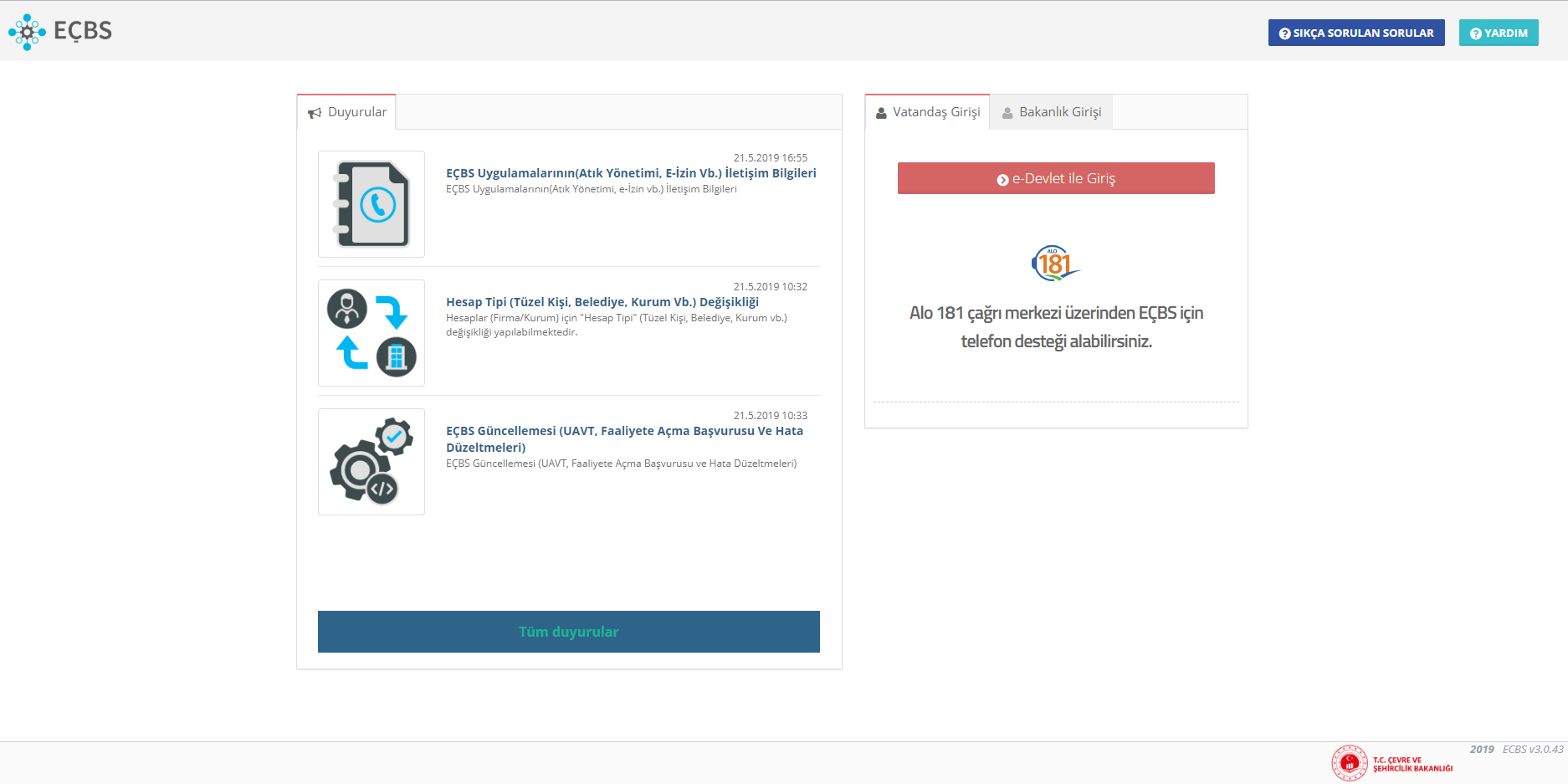 https://ecbs.cevre.gov.tr/
2
SIFIR ATIK 
BİLGİ SİSTEMİ
3
SIFIR ATIK BİLGİ SİSTEMİ KURUM TÜRLERİ
Çevre ve Şehircilik İl Müdürlüğü
Otel,
Tatil Köyü,
Motel,
İl/İlçe/Belde Belediyeleri
Belediye Birlikleri
İl Özel İdareleri
Limanlar, Marinalar, 
Otogarlar, Garlar,
Havaalanları
Üniversiteler
Okullar
Yurtlar
Hastaneler,
Poliklinikler,
Ağız Diş Sağlığı Merkezleri
Aile Sağlığı Merkezleri
4
SIFIR ATIK BİLGİ SİSTEMİ
Sıfır atık bilgi sistemi uygulamasına EÇBS üzerinden «tesis» bazlı olarak erişim sağlanmaktadır.

Faaliyetler girişlerini «TESİS» kaydı üzerinden yapılacaktadır.
5
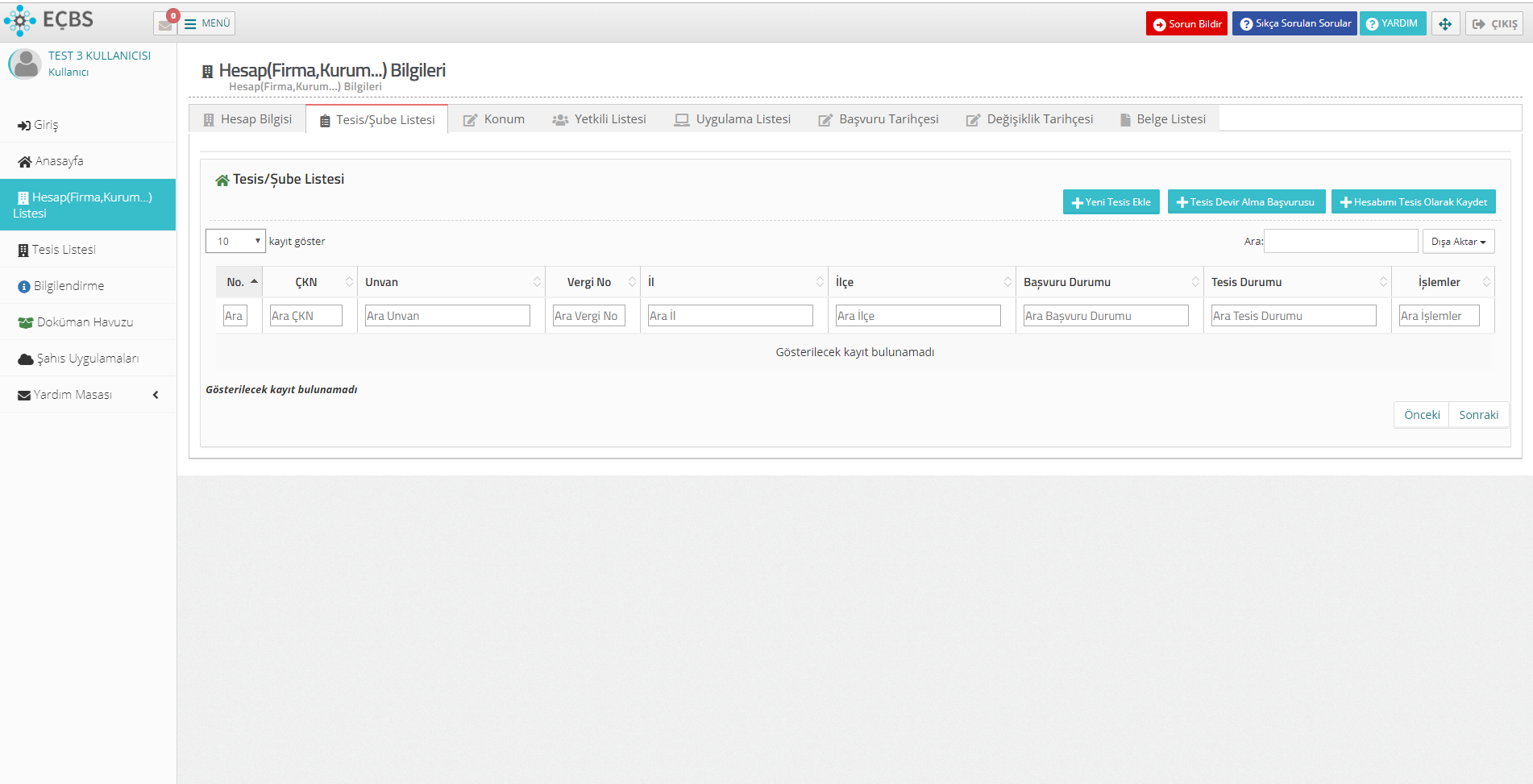 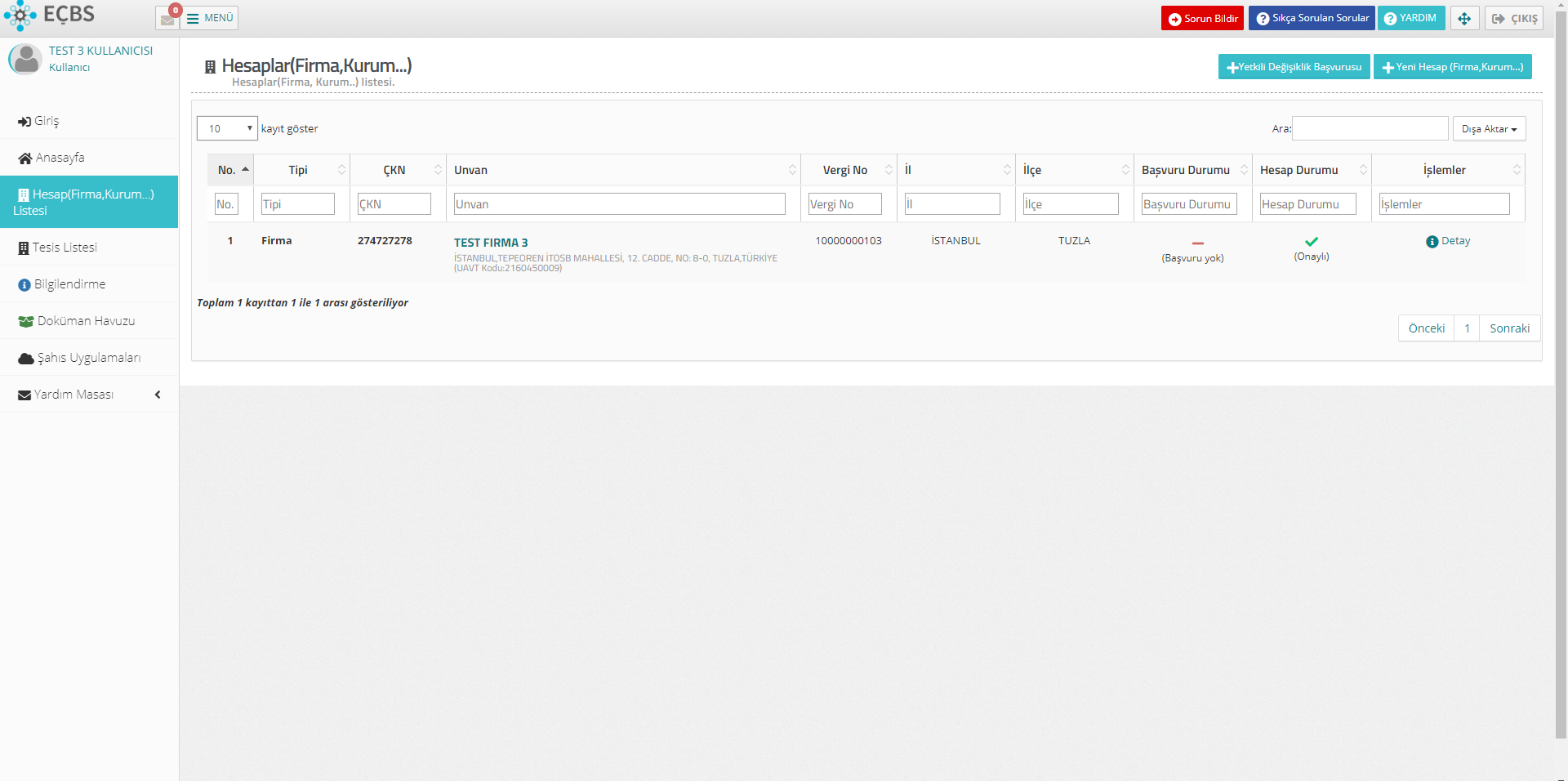 SIFIR ATIK BİLGİ SİSTEMİ
6
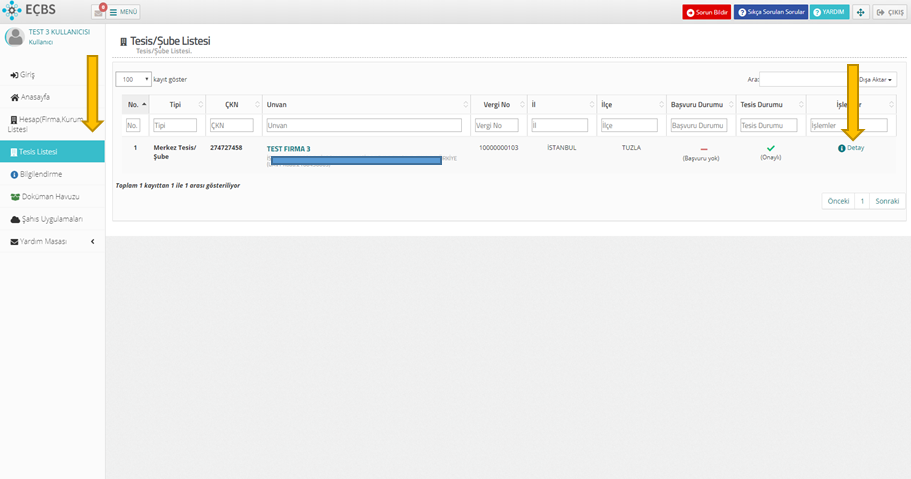 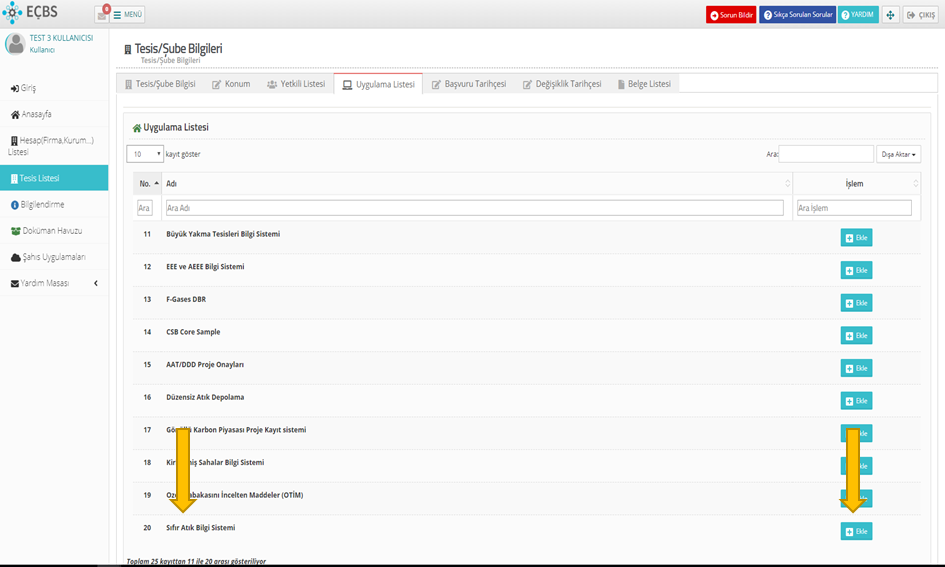 7
TESİS ARAYÜZÜ
8
Sıfır Atık Bilgi Sistemi
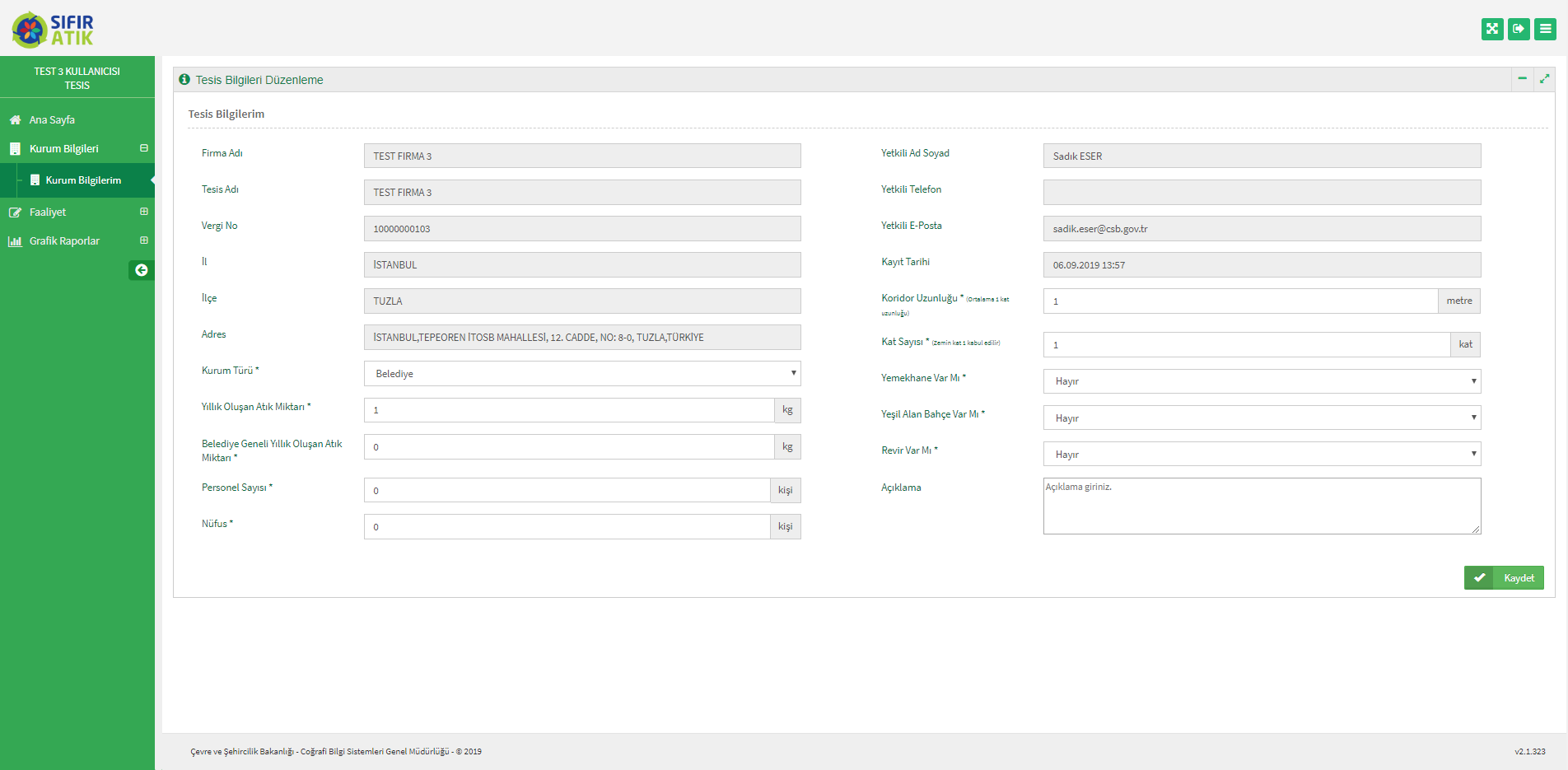 Tesis Bilgilerine Giriş Yapılabilir. Tesis bilgileri bölümüne yıllık oluşan atık miktarı, personel sayısı, nüfus, kat sayısı, koridor uzunluğu vs. gibi bilgilerin eklenmesi. 
*Kurum Türü kısmında; Yalova Sıfır Atık Yönetim Sistemi İl Planı Ek-2 listesinde belirtilen bina /yerleşke gruplarına  uygun açıklamalar (Belediye,Kamu Kurum Kuruluşları,OSB,AVM,Eğitim Kurumları vs.) seçilmelidir.
9
(Yeni Faaliyet → Uygulama Alanı-Bina)
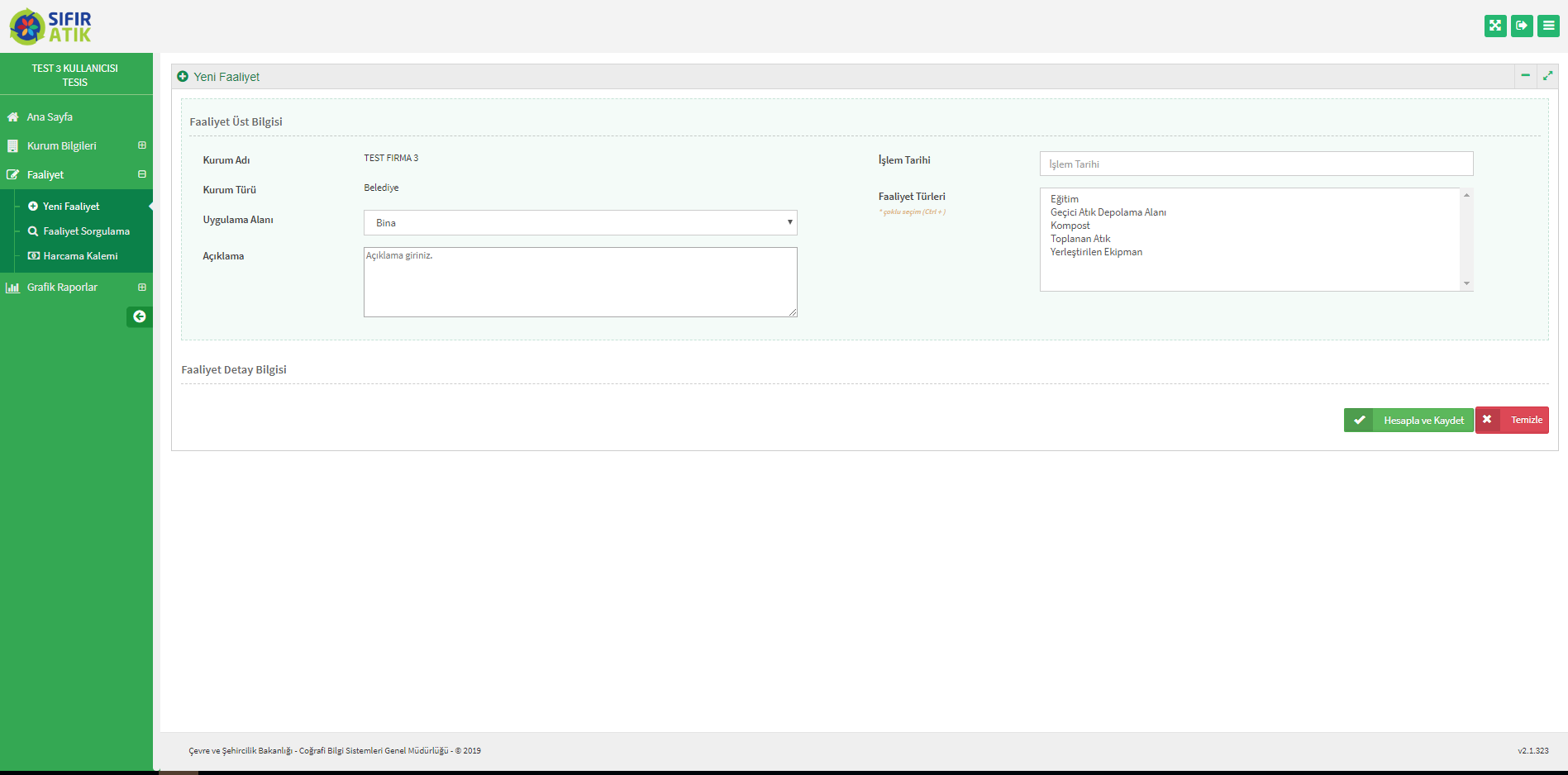 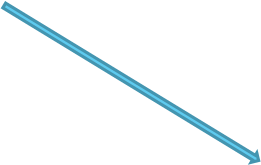 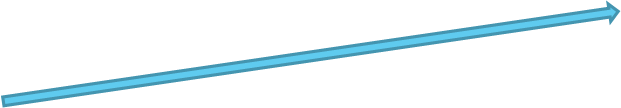 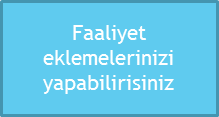 10
Faaliyet Girişi
Toplanan Atık
Belediye/Lisanslı işletmelerce atık alımı sonrasında makbuz verilmesi gerekmektedir.
11
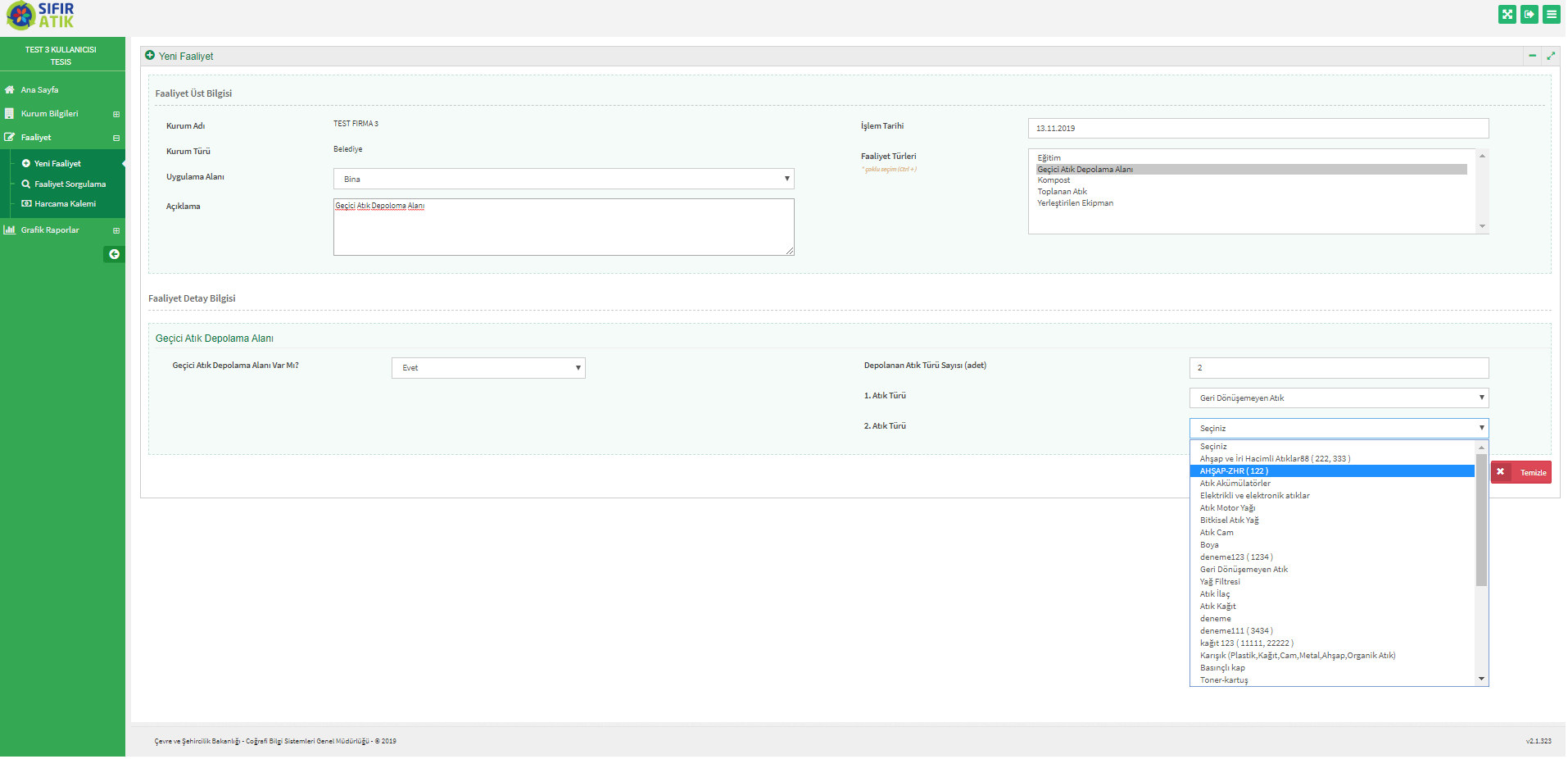 Faaliyet Girişi
Geçici Atık Depolama Alanı
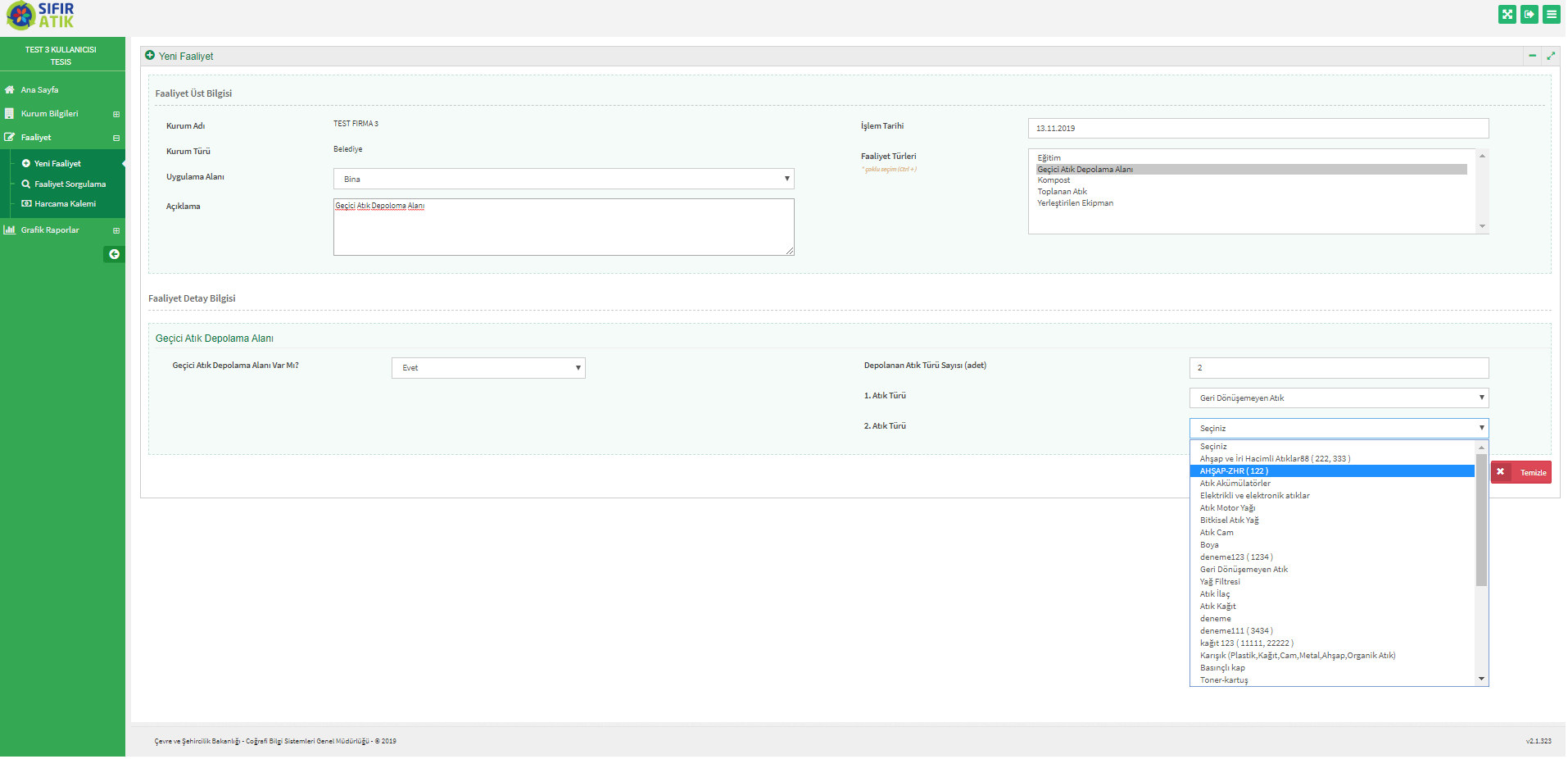 12
Faaliyet Girişi
Kompost
13
Faaliyet Girişi
Eğitim
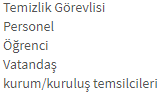 14
Faaliyet Girişi
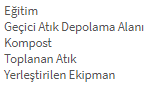 Geçmiş faaliyetlerinizi görebilir, düzenleme yapabilir, silebilirsiniz.
16
Belgelendirme Sayfası
18
Belediye Geneli Faaliyet Girişi
(Yerleştirilen Ekipman; ekipman türü, atık türü, adet, koordinat bilgileri, kimliklendirme ve fotoğraf )
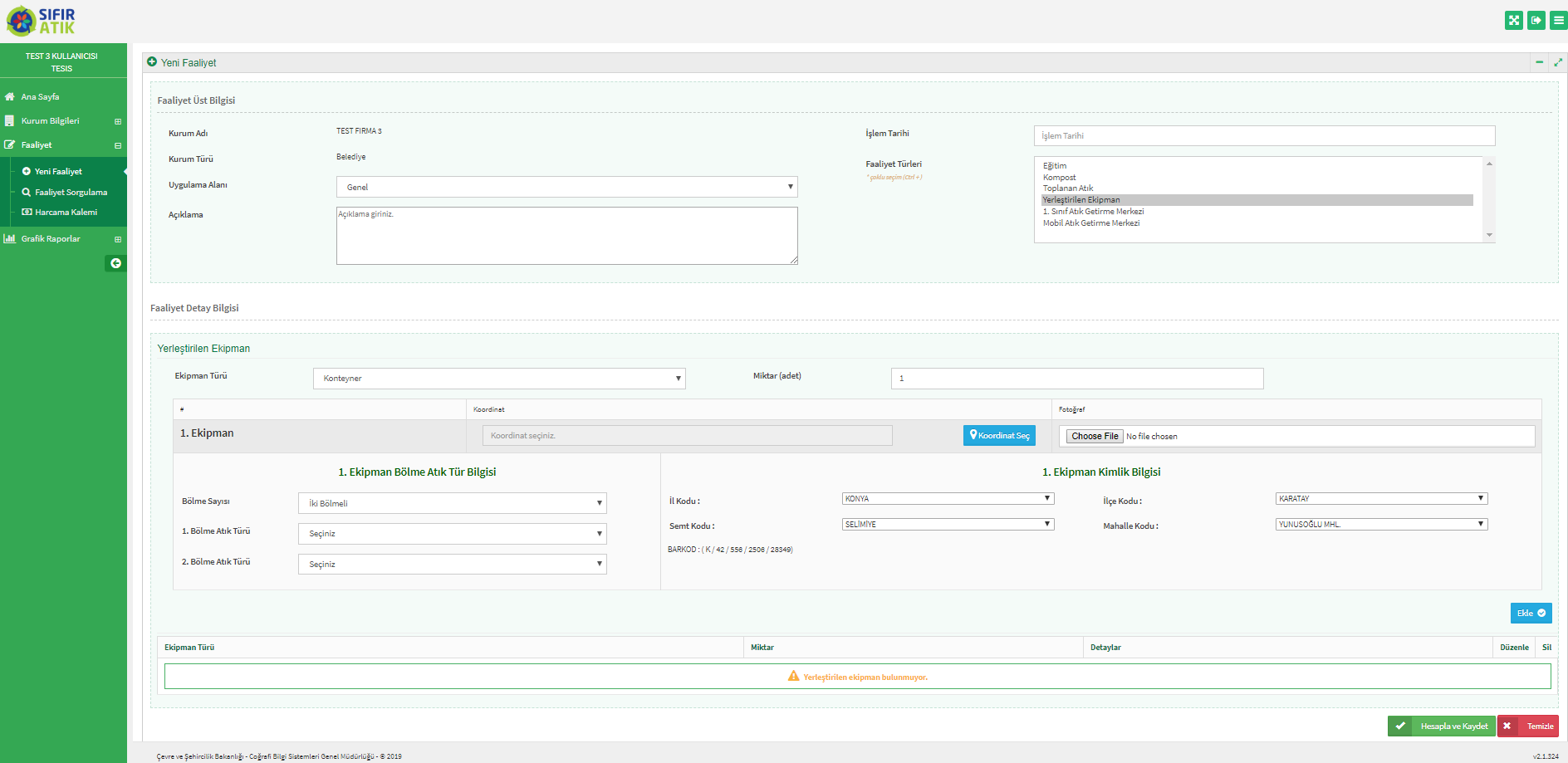 Ekipman Fotoğrafı
Her ekipman için kimlik oluşturulacak
19
Sıfır atık yönetim sistemi kurulumu için harcanan miktarlar girilecek
20